Indian Energy Exchange
VP Bengaluru Meet - July 15, 2017
Background
1
Electricity market overview
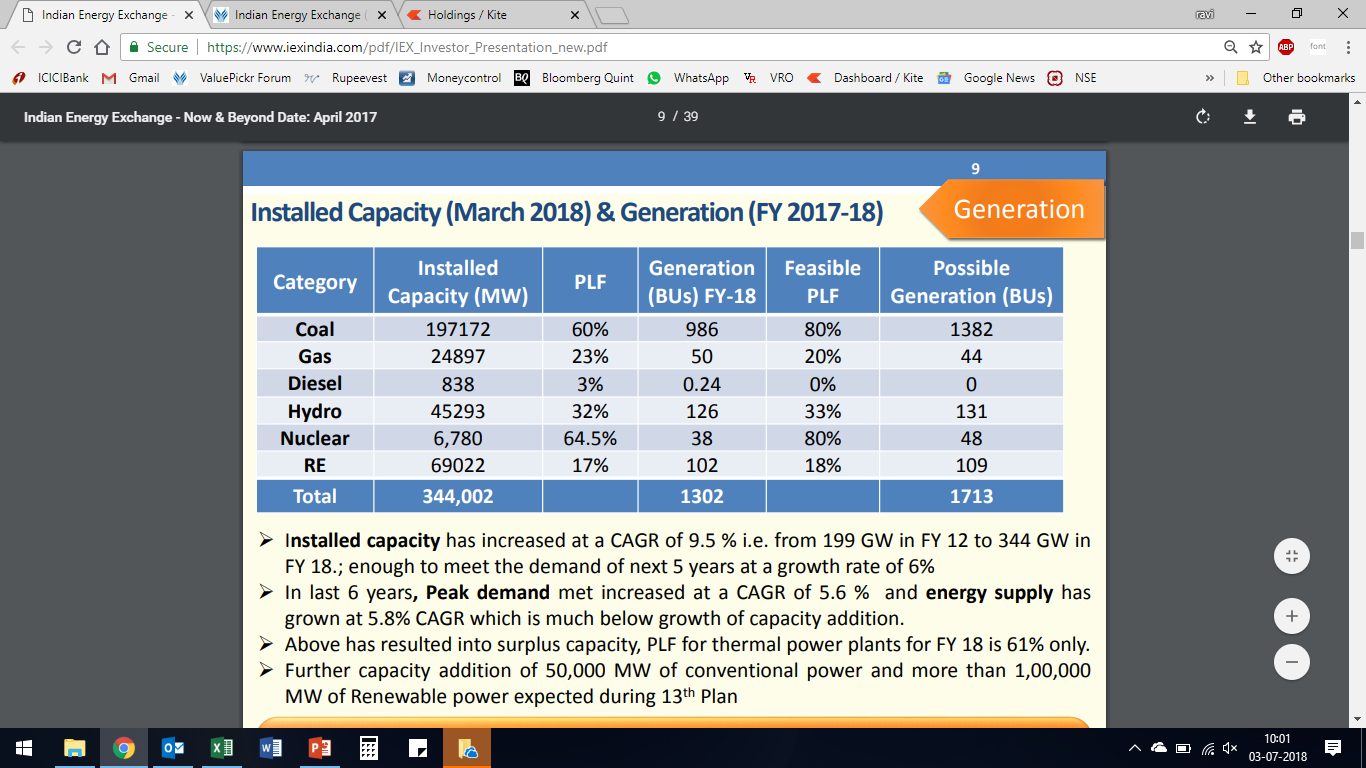 Electricity market structure
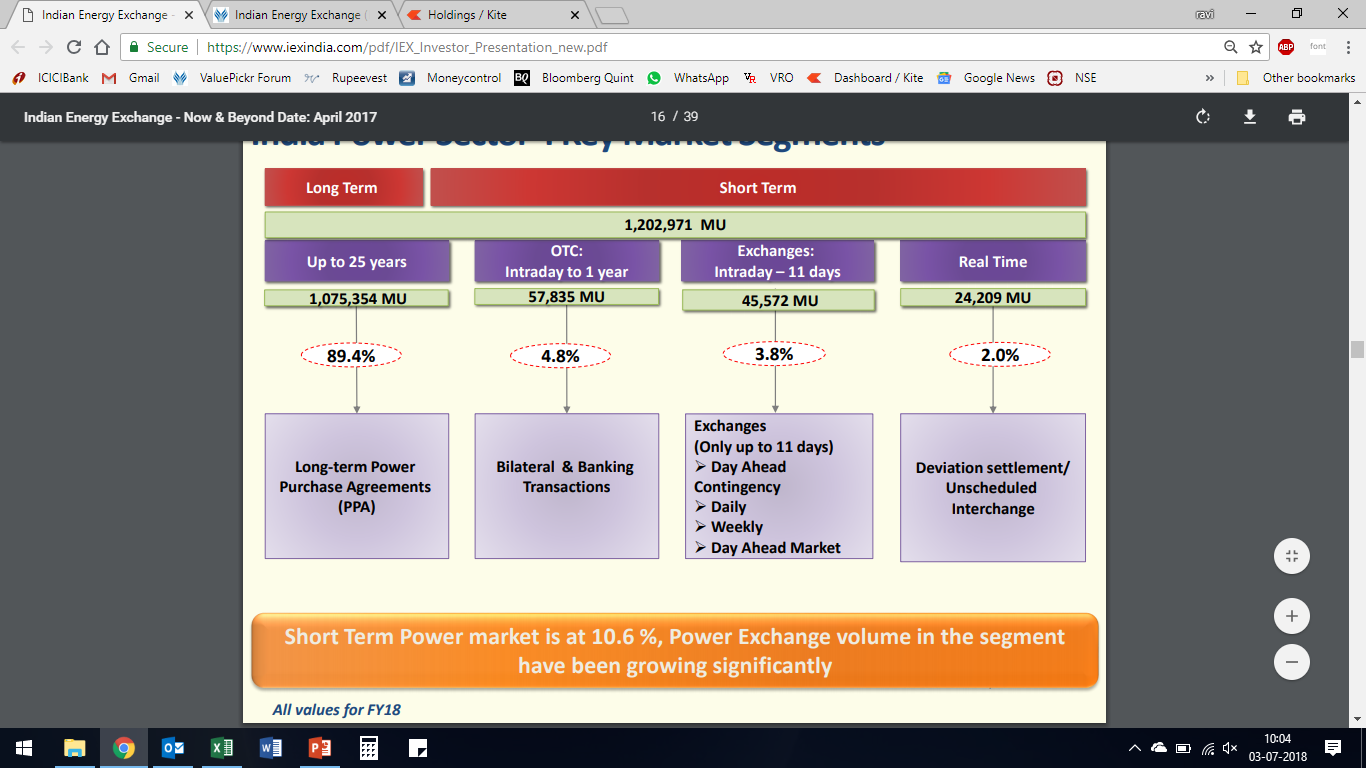 Short term electricity market structure
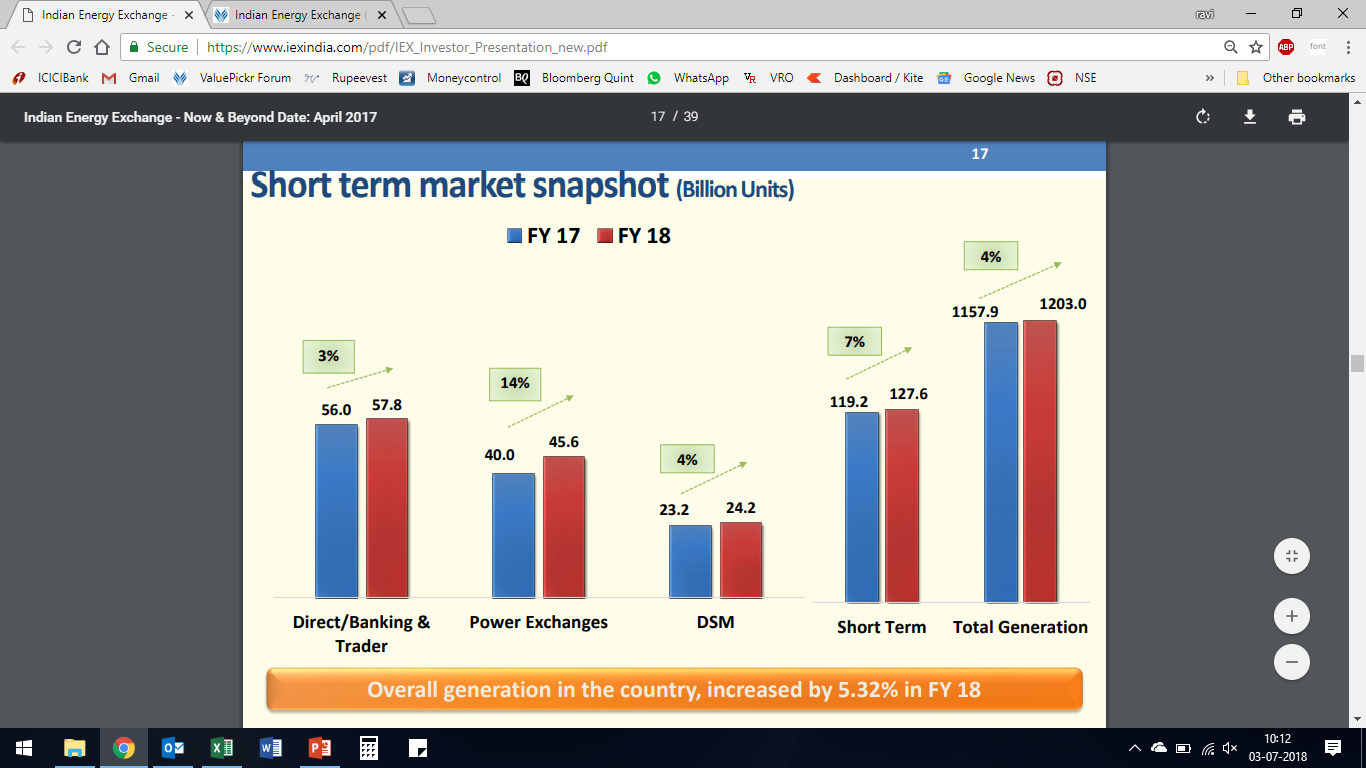 IEX volumes
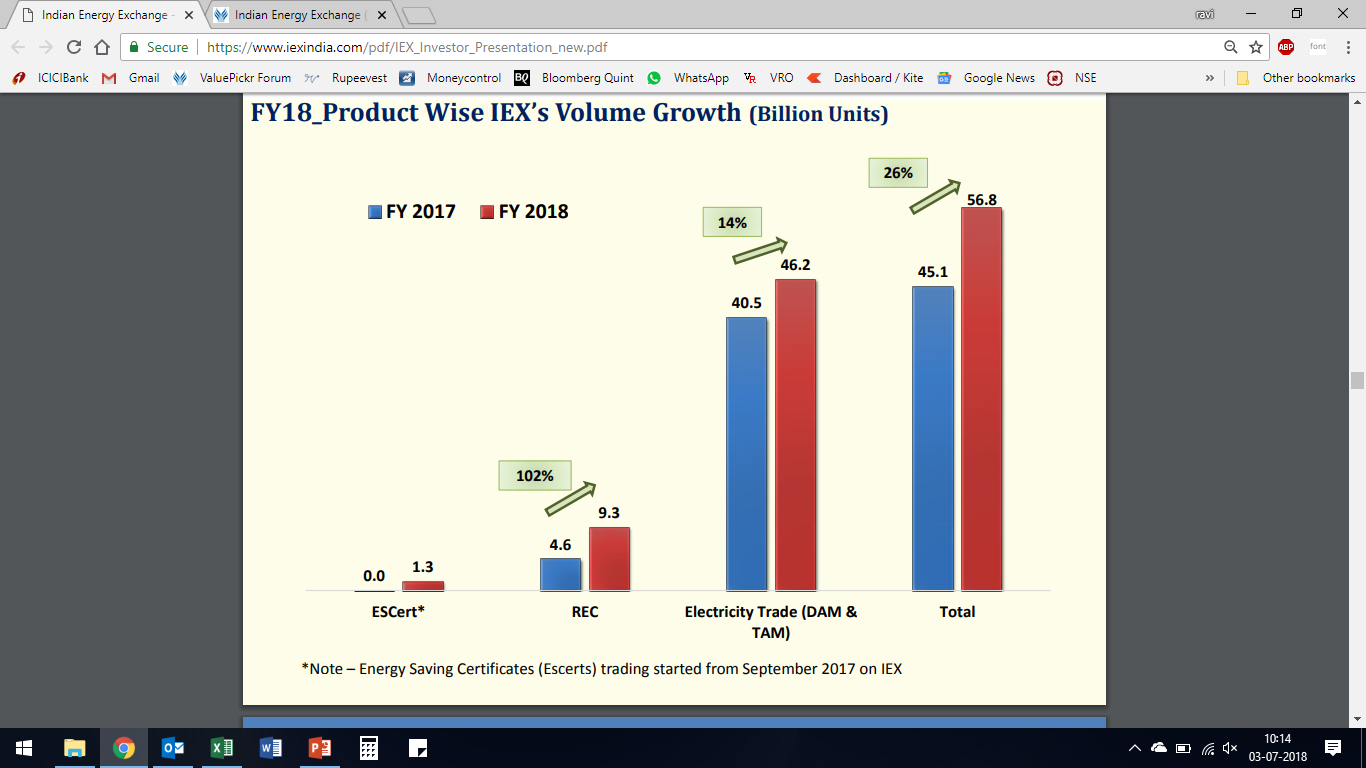 IEX revenue
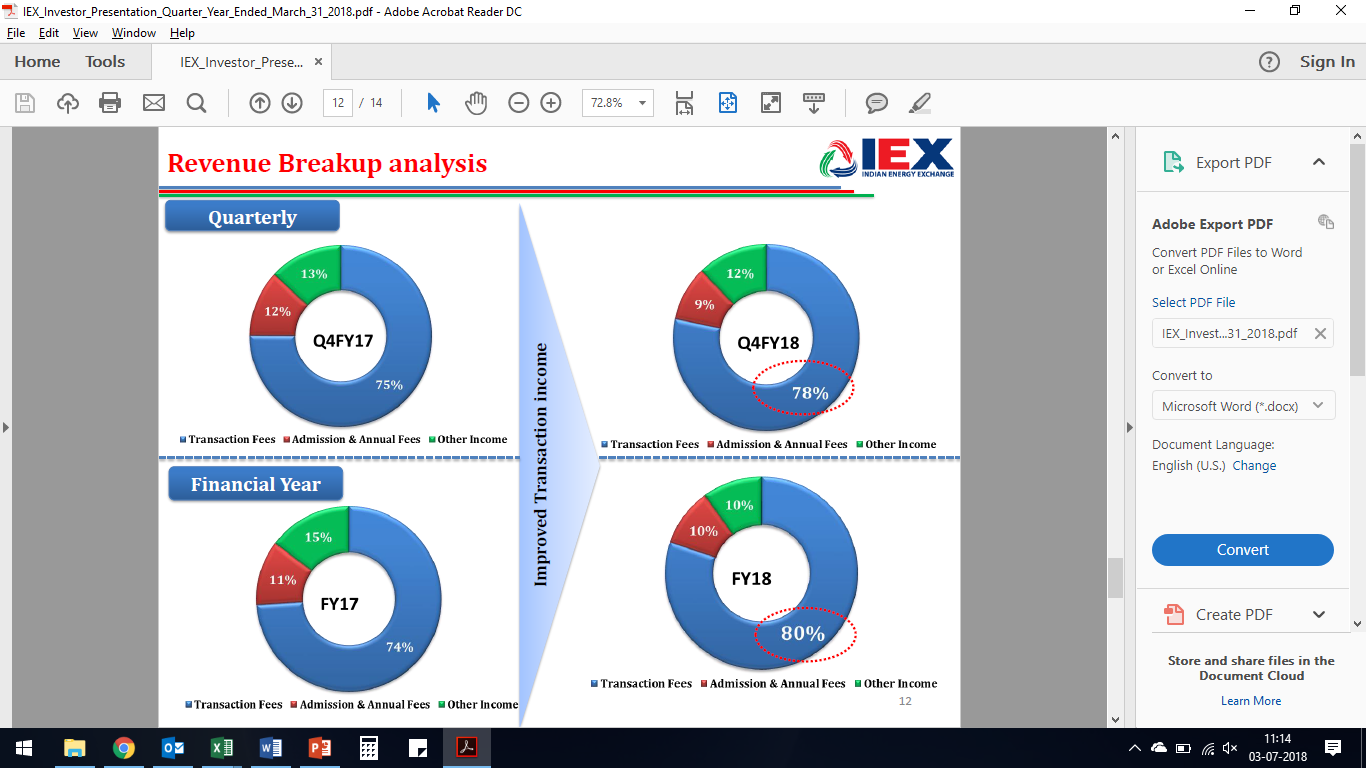 Competitive pricing
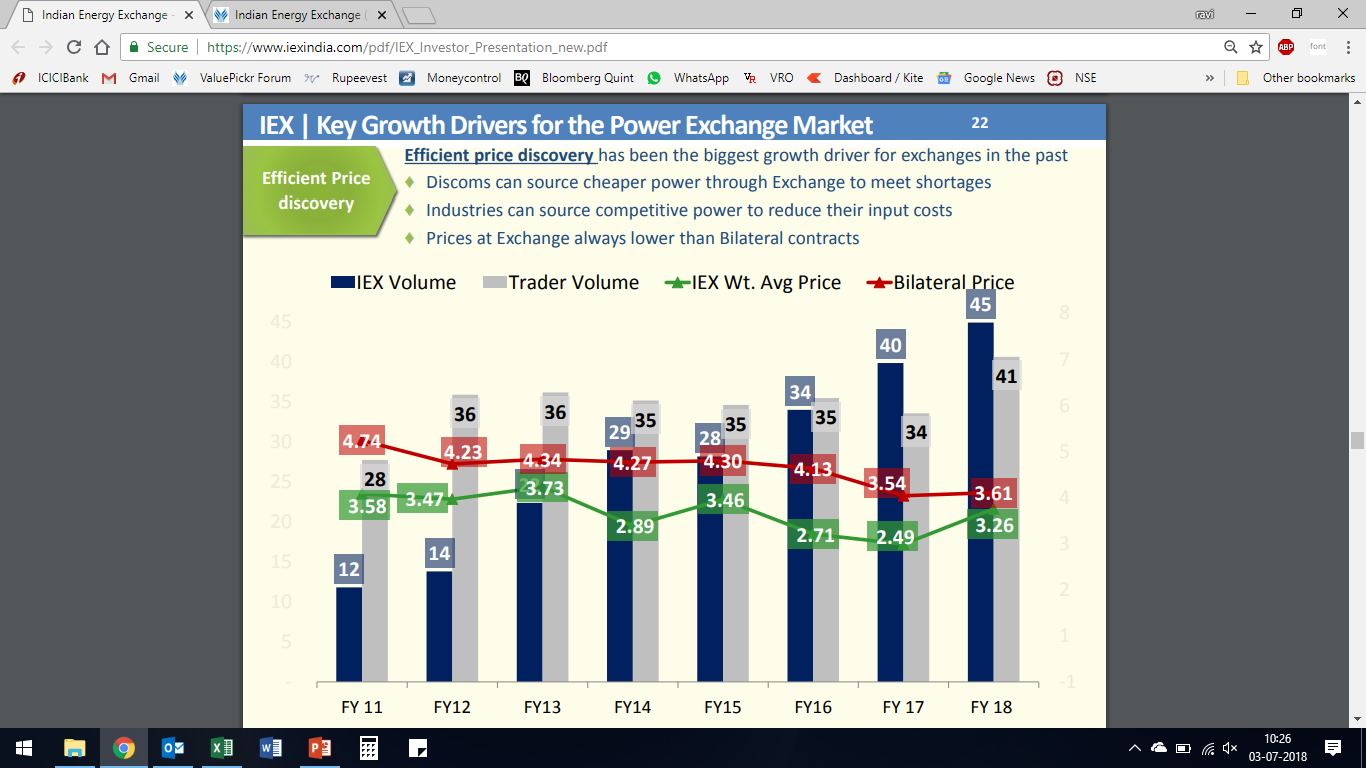 Forecast
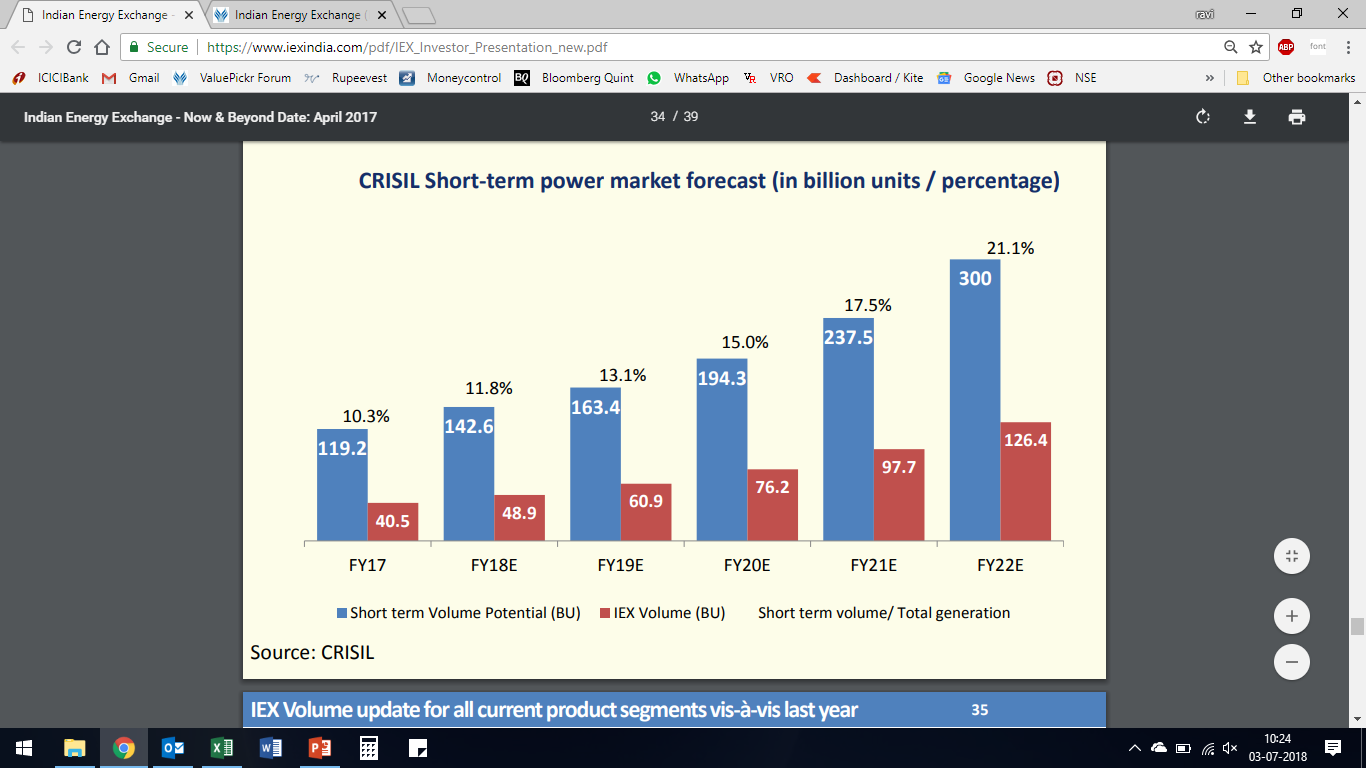 Investment thesis
+ triggers
~ 98% market share in power trading
Increase in short term volumes as a percentage of overall volumes
Transmission congestion has reduced considerably over the last 5 years
Replacement of PPAs with active short term purchases
Permission to launch a gas trading exchange
Launch of futures contracts
Risks
States blocking open access volumes
Low liquidity in the TAM, IM, DAC and other products
Low availability of coal can result in lower sell bids
E bidding platform launched by GoI
Negligible trading of renewable energy volumes
Regulation limiting the margin IEX charges
Competition from NSE
Financials
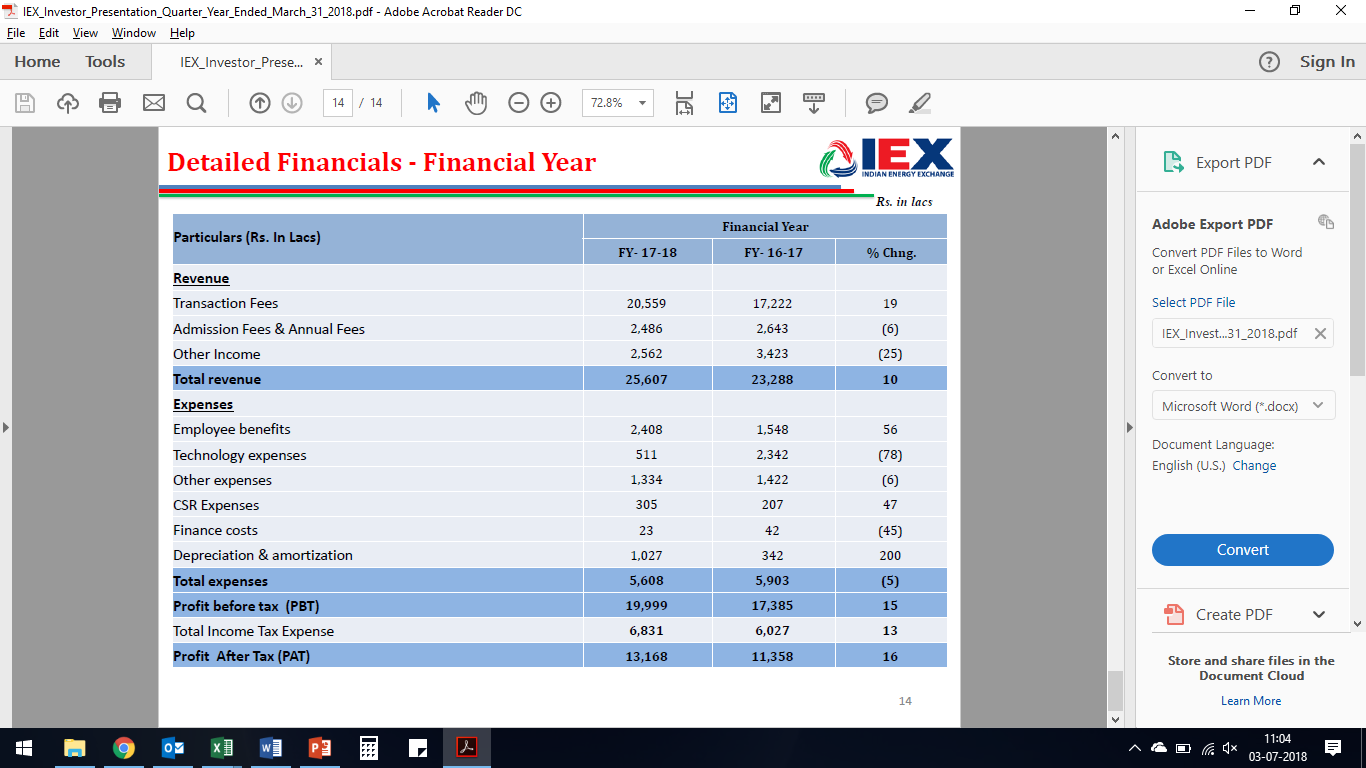 Valuation